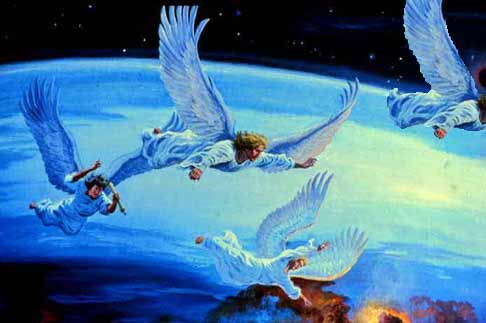 Los ANGELES
y la 
PROVIDENCIA  DE  DIOS
¿No son todos ellos espíritus ministradores, enviados para servir por causa de los que heredarán la salvación? – Heb. 1:14
PROVIDENCIA:  
La palabra griega correspondiente, pronoia, significa “previsión"  que implica un propósito para el futuro, y un plan para lograr aquel propósito.

La providencia divina se refiere a la preservación, cuidado, y gobierno que Dios ejerce sobre todas las cosas que Él creó, a fin de llevar a cabo los propósitos para los cuales ellos fueron creados.
¿Cómo gobierna, conserva, y cuida Dios por Su creación?
Milagros:  Él usa Su poder mediante procesos sobrenaturales
Providencía:  Él usa Su poder mediante procesos naturales
Las Esferas de la Actividad Providencial: 
1. el universo inanimado, físico, que es conservado y gobernado por Dios según ciertos principios uniformes llamados ‘las leyes de la naturaleza’

2. el mundo de plantas y animales, sobre el cual Dios ejerce el cuidado providencial necesario para sostener la vida que Él creó

3. El mundo racional, formado de seres quiénes poseen la razón y el libre albedrío moral, a quien Dios gobierna por apelar a razonar; los seres tienen el poder de obedecer o desobedecer Sus leyes por una decisión por su propia voluntad.

Este cuidado y supervisión que Dios ejerce sobre Su creación es designado como Su providencia general, e incluye a hombres tanto malos como buenos. También hay una providencia especial que Él ejerce para aquellos cuyas voluntades están en la armonía con Su voluntad.
El A.P. es mejor entendido como una revelación progresiva de la realización providencial de Dios de Sus objetivos para Israel y para el mundo.
La doctrina 'de la providencia de Dios’ es una de las doctrinas más significativas dadas a cristianos, y es claramente declarada o claramente asumida por cada escritor Bíblico.
Las expectativas mesiánicas se extienden por toda la vida y la literatura de Israel; y la edad entera del A.P. puede ser considerada como la preparación providencial del mundo para el Mesías venidero.
PRINCIPIOS BÁSICOS DE LA “PROVIDENCIA”
En el principio creó Dios los cielos y la tierra –  afirma la relación 
  personal que Dios tiene con el origen de todas las cosas. Es seguido 
  por muchas reclamaciones dispersadas en todas partes de la Biblia  
  que declaran que el Creador del mundo también conserva y gobierna 
  todo lo que Él creó.  Esta es “la providencia general" de Dios.

  Aunque la autoridad y gobierno de Dios se extendieron sobre toda 
  la tierra, la nación de Israel era el objeto especial del cuidado y la 
  providencia especial de Dios.
Y aquel día yo apartaré la tierra de Gosén, en la cual habita mi pueblo, para que ninguna clase de moscas haya en ella, a fin de que sepas que yo soy Jehová en medio de la tierra. – Ex. 8:22
PRINCIPIOS BÁSICOS DE LA “PROVIDENCIA”
Esta providencia especial sobre la nación elegida era diminuto y específico, en que algunos individuos especiales fueron elegidos para servir un objetivo providencial en la fabricación de la nación y fueron dirigidos divinamente para llevar a cabo sus misiones providenciales.

El lugar providencial de Abraham en la historia está descrito en Neh 9:7-8.  Jacob reconoció la misma mano providencial en su vida (Gén 31:42; 48:15).  La vida de José abunda en evidencias de una providencia divina (Gén 45:5,7; 50:20).  La historia entera de Moisés es un estudio de la doctrina de la providencia divina.
Gén 31:42 - Si el Dios de mi padre, Dios de Abraham y temor de Isaac, no estuviera conmigo, de cierto me enviarías ahora con las manos vacías; pero Dios vio mi aflicción y el trabajo de mis manos, y te reprendió anoche.

Gén 48:15,16 - Y bendijo a José, diciendo: El Dios en cuya presencia anduvieron mis padres Abraham e Isaac, el Dios que me mantiene desde que yo soy hasta este día, el Angel que me liberta de todo mal, bendiga a estos jóvenes;
Gén 45:5-7 - Soy José…el que vendisteis para Egipto…para preservación de vida me envió Dios delante de vosotros…Dios me envió delante de vosotros, para preservaros posteridad sobre la tierra, y para daros vida por medio de gran liberación.

Gén 50:20 -Vosotros pensasteis mal contra mí, mas Dios lo encaminó a bien, para hacer lo que vemos hoy, para mantener en vida a mucho pueblo.
Neh 9:7-8 - Tú eres, oh Jehová, el Dios que escogiste a Abram, y lo sacaste de Ur de los caldeos, y le pusiste el nombre Abraham;   8 y hallaste fiel su corazón delante de ti, e hiciste pacto con él para darle la tierra del cananeo, del heteo, del amorreo, del ferezeo, del jebuseo y del gergeseo, para darla a su descendencia; y cumpliste tu palabra, porque eres justo.
A los judíos, cada evento en la vida de la nación tiene un significado moral, tanto debido a su relación con Dios como al hecho de la misión providencial y la prueba de Israel como la gente de Dios.
El libro de Jueces, que cubre las "épocas oscuras" de la historia Bíblica, es un enigma en el estudio de la mano de Dios en la historia, mostrando a qué distancia Dios condesciende en utilizar a hombres imperfectos y carnales para revelar Su voluntad y llevar a cabo Su trabajo en el mundo.
Mientras Él quiere usar a tales hombres como Sansón y Jefté como instrumentos de Su providencia, es nunca por éstos que Él hace Su mayor trabajo, pero es por hombres como Abraham, José, Moisés,
Daniel, y Isaías: hombres de alto carácter moral y espiritual.
La escritura providencial de Dios de la historia humana:
Neh 9:6.9-10,19-20 - Tú solo eres Jehová; tú hiciste los cielos, y los cielos de los cielos, con todo su ejército, la tierra y todo lo que está en ella, los mares y todo lo que hay en ellos; y tú vivificas todas estas cosas…Y miraste la aflicción de nuestros padres en Egipto, y oíste el clamor de ellos en el Mar Rojo; e hiciste señales y maravillas contra Faraón, contra todos sus siervos, y contra todo el pueblo de su tierra, porque sabías que habían procedido con soberbia contra ellos…tú, con todo, por tus muchas misericordias no los abandonaste en el desierto. La columna de nube no se apartó de ellos de día, para guiar los por el camino, ni de noche la columna de fuego, para alumbrarles el camino por el cual habían de ir.  Y enviaste tu buen Espíritu para enseñarles.
Dan 2:20-21 - Y Daniel habló y dijo: Sea bendito el nombre de Dios de siglos en siglos, porque suyos son el poder y la sabiduría.  El muda los tiempos y las edades; quita reyes, y pone reyes; da la sabiduría a los sabios, y la ciencia a los entendidos.
¿Cómo gobierna, conserva, y cuida Dios Su creación?
Milagros:  Él usa Su poder mediante medios sobrenaturales

Providencía:  Él usa Su poder mediante medios naturales
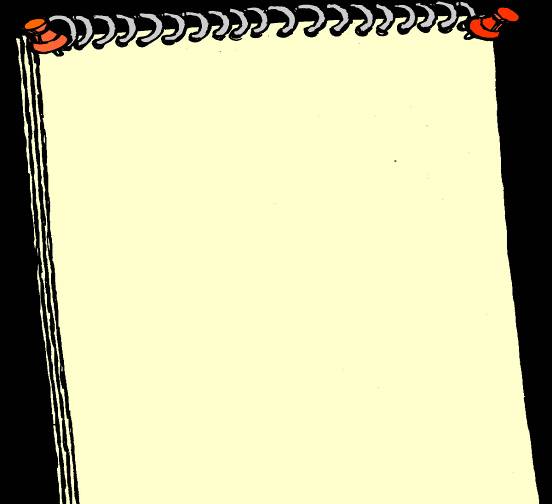 Si Él proporcionó una cosecha abundante de uvas y vino para los israelitas, Él lo hizo por usar y controlar Sus propias “leyes de la naturaleza.” Pero si Él bendijo al anfitrión de un banquete de matrimonio en Caná con un suministro inmediato del mejor vino, producido completamente de jarros de agua, Él lo hizo para superar aquellas leyes, proporcionando algo que la naturaleza sola no puede proporcionar.
Así, si Dios bendice a las mujeres de Israel con niños, Él lo hace por usar y controlar Su propio proceso de la naturaleza. Pero si él bendice a María con un niño, Él lo hace para ir más allá de aquellas leyes naturales, hasta suspenderlos a un grado.
Así notamos de nuevo que: 
Este cuidado y supervisión que Dios ejerce sobre Su universo es designado como Su providencia general y incluye a hombres malos y buenos.

También hay la providencia especial que Él ejerce para aquellos cuyas voluntades están en la armonía con Su voluntad.
PRINCIPIOS BÁSICOS DE LA “PROVIDENCIA”
Esta providencia especial sobre la nación elegida era específica, en que algunos individuos especiales fueron elegidos para servir objetivos providenciales en el desarrolo de la nación, y fueron dirigidos divinamente para llevar a cabo sus misiones providenciales.

Dios dio a Abraham, Jacob, José, Moisés, Josué, Samuel, David, y muchos otros, papeles providenciales para desarollar Sus propósitos mediante Israel y el Mesías.  El estudio del A.P. es un estudio de la doctrina de la providencia divina.
Dios expresamente eligió a cada uno de ellos y personalmente era activo en los eventos de sus vidas a fin de realizar, a través de ellos, Sus propios objetivos en la historia del mundo.

*A veces Él usó milagros:  zarza ardiente, 10 plagas, dividió el 
  mar, columna de fuego en el desierto, etc.

*A menudo, Él usó los procesos ordinarios de la naturaleza, pero 
   los dirigió en modos específicos para llevar a cabo Su voluntad: 
   sueños, reproducción prolífica, elevación a posiciones de 
   autoridad, encontrando a un bebé en una cesta que flotaba en 
   un río, etc.
Este es el tipo de ayuda providencial
que Dios promete a nosotros.
Con control total sobre los procesos naturales del mundo, 
Dios podía prometer a Israel bendiciones extraordinarias:
Deut 28:3-13 - Bendito serás tú en la ciudad, y bendito tú en el campo. Bendito el fruto de tu vientre, el fruto de tu tierra, el fruto de tus bestias, la cría de tus vacas y los rebaños de tus ovejas.  Benditas serán tu canasta y tu artesa de amasar…Jehová derrotará a tus enemigos que se levantaren contra ti…Jehová te enviará su bendición sobre tus graneros, y sobre todo aquello en que pusieres tu mano; y te bendecirá en la tierra que Jehová tu Dios te da…Y verán todos los pueblos de la tierra que el nombre de Jehová es invocado sobre ti, y te temerán.  Y te hará Jehová sobreabundar en bienes, en el fruto de tu vientre, en el fruto de tu bestia, y en el fruto de tu tierra, en el país que Jehová juró a tus padres que te había de dar. Te abrirá Jehová su buen tesoro, el cielo, para enviar la lluvia a tu tierra en su tiempo, y para bendecir toda obra de tus manos. Y prestarás a muchas naciones, y tú no pedirás prestado. Te pondrá Jehová por cabeza, y no por cola;
Con control total sobre los procesos naturales del mundo 
Dios podía prometer a Israel bendiciones extraordinarias:
Deut 28:3-13 - Bendito serás tú en la ciudad, y bendito tú en el campo. Bendito el fruto de tu vientre, el fruto de tu tierra, el fruto de tus bestias, la cría de tus vacas y los rebaños de tus ovejas.  Benditas serán tu canasta y tu artesa de amasar…Jehová derrotará a tus enemigos que se levantaren contra ti…Jehová te enviará su bendición sobre tus graneros, y sobre todo aquello en que pusieres tu mano; y te bendecirá en la tierra que Jehová tu Dios te da…Y verán todos los pueblos de la tierra que el nombre de Jehová es invocado sobre ti, y te temerán.  Y te hará Jehová sobreabundar en bienes, en el fruto de tu vientre, en el fruto de tu bestia, y en el fruto de tu tierra, en el país que Jehová juró a tus padres que te había de dar. Te abrirá Jehová su buen tesoro, el cielo, para enviar la lluvia a tu tierra en su tiempo, y para bendecir toda obra de tus manos. Y prestarás a muchas naciones, y tú no pedirás prestado. Te pondrá Jehová por cabeza, y no por cola;
Nada de esto requiere milagros, pero asume la
capacidad y la buena voluntad de Dios
de controlar personalmente los procesos 
naturales — y el nivel al cual ellos sirven —
para resultar en lo que Él desea y promete.
¿Qué dice el N.P. dice acerca de Jesús?
Mat 28:18 - Y Jesús se acercó y les habló diciendo: Toda potestad me es dada en el cielo y en la tierra.
1 Cor 15:25-27 - Porque preciso es que él reine hasta que haya puesto a todos sus enemigos debajo de sus pies…Porque todas las cosas las sujetó debajo de sus pies.
Ef 1:20-22 - …en Cristo, resucitándole de los muertos y sentándole a su diestra en los lugares celestiales, sobre todo principado y autoridad y poder y señorío, y sobre todo nombre que se nombra, no sólo en este siglo, sino también en el venidero; y sometió todas las cosas bajo sus pies….
Col 1:15-17 - todas las cosas en él subsisten
Heb 1:2-3 - El…sustenta todas las cosas con la palabra de su poder
1 Tim 6:13-16 – Rey de reyes y Señor de señores
Apoc 1:5 - el soberano de los reyes de la tierra.
Con control total sobre los procesos naturales del mundo
Jesús pudo prometernos bendiciones extraordinarias:
Proveer todas nuestras necesidades
Dar buenas cosas a los que le piden
Contestar a nuestras oraciones
Librarnos de tentaciones demasiado fuertes
Proveer y multiplicar nuestra sementera
Hacer mucho mas abundante de lo que pedimos o entendemos
Todo lo necesario para evitar la ansiedad
Nada de esto requiere milagros, sino asume la capacidad
y la voluntad de Jesús de controlar los procesos naturales
 — y el nivel al cual ellos sirven —
para resultar en lo que Él desea y promete.
Tener Sus ojos y oídos abiertos a nosotros 
Librarnos de ciertas pruebas
Tendremos lo que pedimos, si es conforme a Su voluntad
¿Puede?
Texto
Petición
El puede controlar:
Mat 6:10-13 Hágase tu voluntad, como en el cielo, así también en la tierra.  El pan nuestro de cada día, dánoslo hoy. Y perdónanos nuestras deudas, como también nosotros perdonamos a nuestros deudores. Y no nos metas en tentación, mas líbranos del mal;
Que Dios haga Su voluntad en la tierra
Todos los eventos
en la tierra
Sí
El pan nuestro de cada día
Todos los procesos que conllevan el alimento y los medios de  adquirirlo
Sí
Liberación
de
tentación
Nuestros eventos diarios, minuto por minuto, y también al adversario
Sí
¿Puede?
Texto
Petición
El puede controlar:
Mat 24:20 - Orad, pues, que vuestra huida no sea en invierno ni en día de reposo
Las estaciones, los eventos de la vida, los proyectos y actividades del Imperio romano
Un tiempo conveniente para huir, ponerse a salvo
Sí
Lc 21:36 - Mas velad en todo tiempo, orando para que tengáis fuerza para escapar de todas estas cosas que están por suceder
Evitar el juicio contra Jerusalén
Todos los eventos asociados con la destrucción venidera
Sí
¿Puede?
Texto
Petición
El puede controlar:
Lc 22:31-32
Simón, Simón, he aquí Satanás os ha pedido para zarandearos como a trigo; pero yo he rogado por ti, que tu fe no falte.
La protección de Pedro durante su prueba deseada por Satanás
Satanás, sus tácticas y poder limitado, y hasta donde le sería permitido probar a Pedro
Sí
¿Puede?
Texto
Petición
El puede controlar:
Juan 17:11,15 Padre santo, guárdalos en tu nombre, para que sean uno, así como nosotros… No ruego que los quites del mundo, sino que los guardes del mal.
Los eventos afectando
a los apóstoles
La unidad de los apóstoles
Sí
Satanás, sus tácticas y poder limitado, y hasta donde le sería permitido probar a ellos
Su protección contra Satanás
Sí
¿Puede?
Texto
Petición
El puede controlar:
Hech 8:22 Arrepiéntete, pues, de esta tu maldad, y ruega a Dios, si quizá te sea perdonado el pensamiento de tu corazón
Su propia naturaleza y voluntad, y la relación que Él comparte con
un pecador
Ser
perdonado
Sí
¿Puede?
Texto
Petición
El puede controlar:
Hech 4:29 
Y ahora, Señor, mira sus amenazas, y concede a tus siervos que con todo denuedo hablen tu palabra
Protección de las amenazas y el valor ante la persecución
Todas las actividades, proyectos, y eventos de los hombres, incluso los enemigos Suyos y nuestros
Sí
¿Puede?
Texto
Petición
El puede controlar:
Rom 1:10
rogando que de alguna manera tenga al fin, por la voluntad de Dios, un próspero viaje para ir a vosotros.
Los eventos futuros de la vida de Pablo y todas las cosas acerca de viajar a todos los países
Permitirle visitar a los 
cristianos en Roma
Sí
¿Puede?
Texto
Petición
El puede controlar:
Fil 4:6-7 
Por nada estéis afanosos, sino sean conocidas vuestras peticiones delante de Dios en toda oración y ruego con acción de gracias. Y la paz de Dios, que sobrepasa todo entendimiento, guardará vuestros  corazones y vuestros pensamientos en Cristo Jesús.
Contestar todas nuestras peticiones
Todos los eventos que están relacionados con nuestras propias vidas
Sí
Guardar nuestros corazones contra la ansiedad
Cosas y la gente que influyen en nuestra mente, actitud, y perspectiva de la vida
Sí
¿Puede?
Texto
Petición
El puede controlar:
Col 4:3 
orando … para que el Señor nos abra puerta para la palabra, a fin de dar a conocer el misterio de Cristo.
Las circunstancias y el momento de la historia,...
 la ocurrencia
de lo que llamamos 'oportunidades'
Abrir una puerta para el evangelio
Sí
¿Puede?
Texto
Petición
El puede controlar:
Ef 3:16-19 – doblo mis 
rodillas…para que os dé…ser fortalecidos con poder en el hombre interior por su Espíritu; para que habite Cristo por la fe en vuestros corazones…arraigados y cimentados en amor, seáis plenamente capaces de comprender con todos los santos cuál sea la anchura, la longitud, la profundidad y la altura, y de conocer el amor de Cristo…para que seáis llenos de toda la plenitud de Dios.
Las relaciones, eventos, e influencias que proveen tal conocimiento y fuerza
Dios nos llenará con conocimiento y fuerza espiritual
Sí
Ser completo y maduro
espiritualmente
Cosas, la gente, y eventos que influyen nuestro crecimiento
Sí
Si podemos orar y anticipar que Dios hará éstas (y otras) cosas:
Hacer Su voluntad en la tierra
Proveer los medios de tener el alimento de cada día
Liberarnos de las tentaciones
Proveer un tiempo conveniente para viajar
Ayudarnos escapar del juicio
Ayudarnos ser unidos
Protegernos de las tácticas de Satanás
Perdonarnos de nuestros pecados
Protegernos de ser zarandeados por Satanás
Tener valor durante la persecución
Poder visitar a los cristianos en otros lugares
Contestar todas nuestras peticiones
Guardar nuestro corazón contra la ansiedad
Abrir puertas para el evangelio
Darnos el conocimiento y fuerza espiritual
Ser maduro y completo espiritualmente
¿Qué tenemos que creer?
¿Hasta qué punto debe aquella fe dominar como: 
pensamos? 
planeamos? 
tomamos
   decisiones
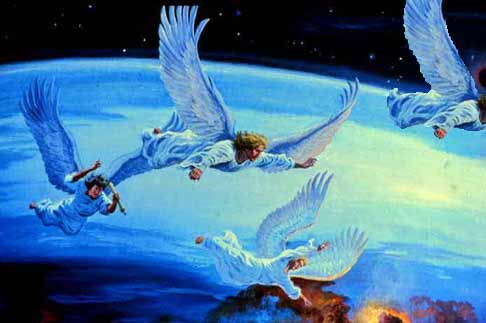 Los ANGELES
y la 
PROVIDENCIA  DE  DIOS
¿No son todos ellos espíritus ministradores, enviados para servir por causa de los que heredarán la salvación? – Heb. 1:14